Deep NLP
Wenkai Mo
Word2Vec Preview
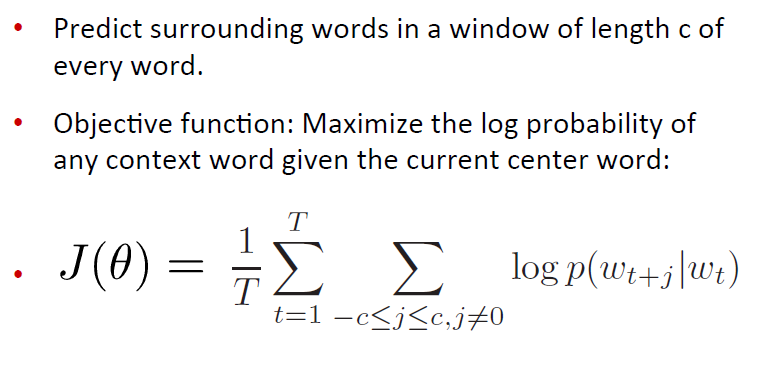 Mikolov T, Sutskever I, Chen K, et al. Distributed representations of words and phrases and their compositionality[C]//Advances in neural information processing systems. 2013: 3111-3119.
Word2Vec Preview
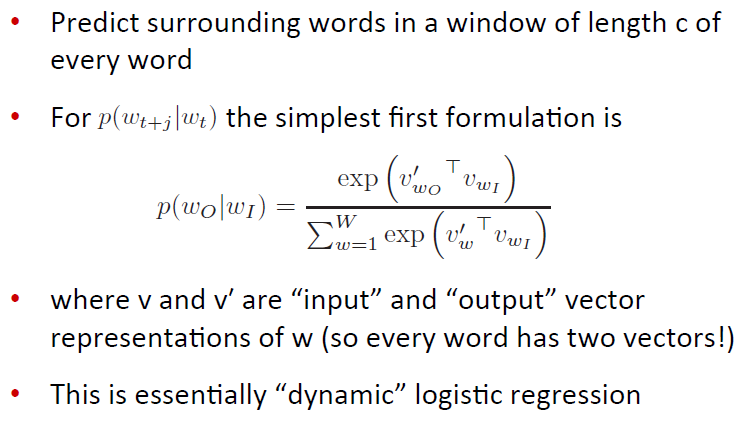 Agenda
Optimization and Loss Function
Neutral Network
Word Vector and Neutral Network
Recurrent Neutral Network
Recursive Neutral Network
Convolutional Neutral Network
Agenda
Optimization and Loss Function
Neutral Network
Word Vector and Neutral Network
Recurrent Neutral Network
Recursive Neutral Network
Convolutional Neutral Network
x
y
S
G
^
y
LM
Optimization and Loss Function
Generator (G) generates observations x (typically in Rn), independently drawn from some fixed distribution F(x)
Supervisor (S) labels each input x with an output value y according to some fixed distribution F(y|x)
Learning Machine (LM) “learns” from an i.i.d. l-sample of (x,y)-pairs output from G and S, by choosing a function that best approximates S from a parameterised function class f(x,), where  is in  the parameter set
x
y
S
G
^
y
LM
Optimization and Loss Function
Loss Function: the error between y and 
Hinge Loss (SVM)
Least-Square Loss (LR)
Cross-entropy
etc.
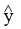 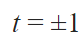 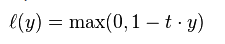 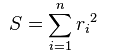 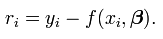 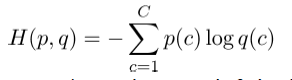 Optimization and Loss Function
Optimization
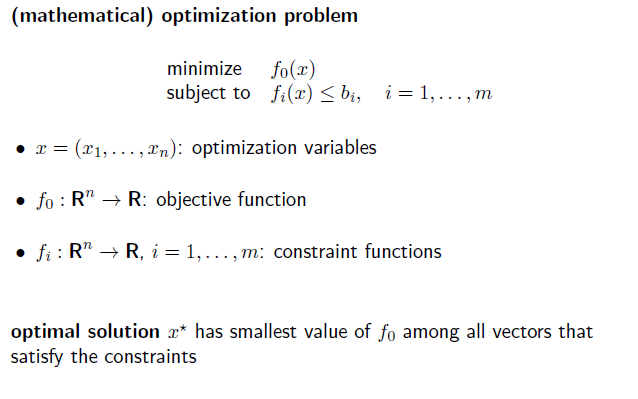 Optimization and Loss Function
Without Constrains:
First-order derivative
Inequality
Gradient Descent
Newton Method
Etc.
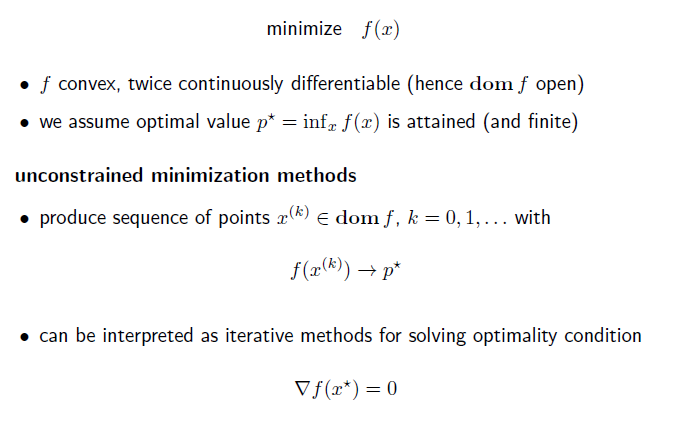 Optimization and Loss Function
Without Constrains:
First-order derivative
Inequality
Gradient Descent
Newton Method
Etc.
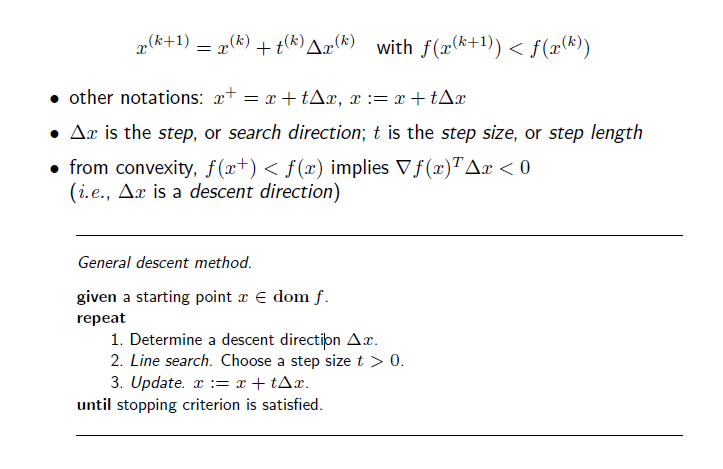 [Speaker Notes: Descent method]
Optimization and Loss Function
Without Constrains:
First-order derivative
Inequality
Gradient Descent
Newton Method
Etc.
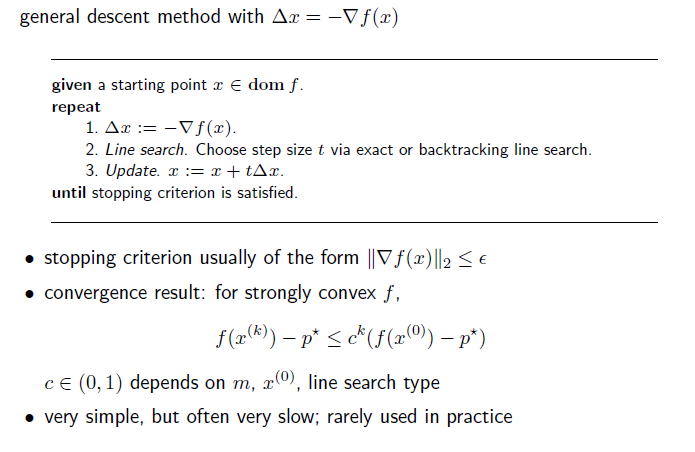 Agenda
Optimization and Loss Function
Neutral Network
Word Vector and Neutral Network
Recurrent Neutral Network
Recursive Neutral Network
Convolutional Neutral Network
Neutral Network
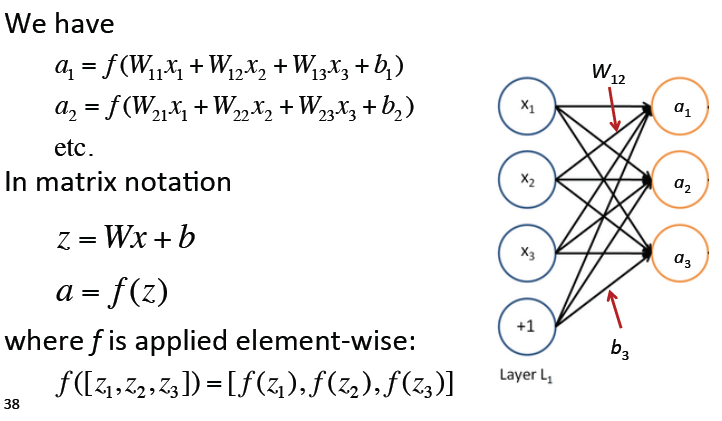 Neutral Network
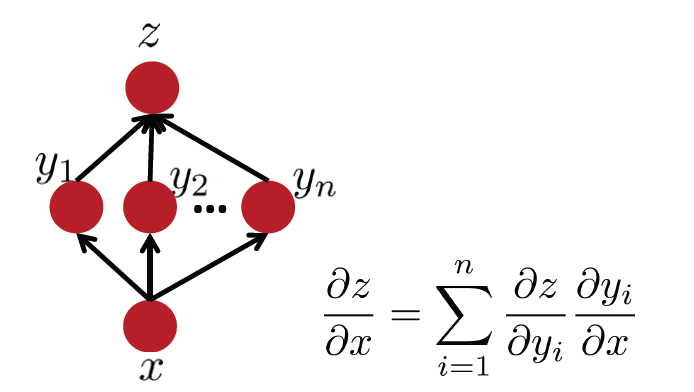 Agenda
Optimization and Loss Function
Neutral Network
Word Vector and Neutral Network
Recurrent Neutral Network
Recursive Neutral Network
Convolutional Neutral Network
Neutral Network
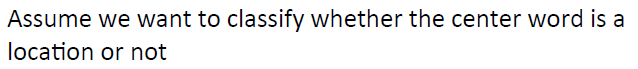 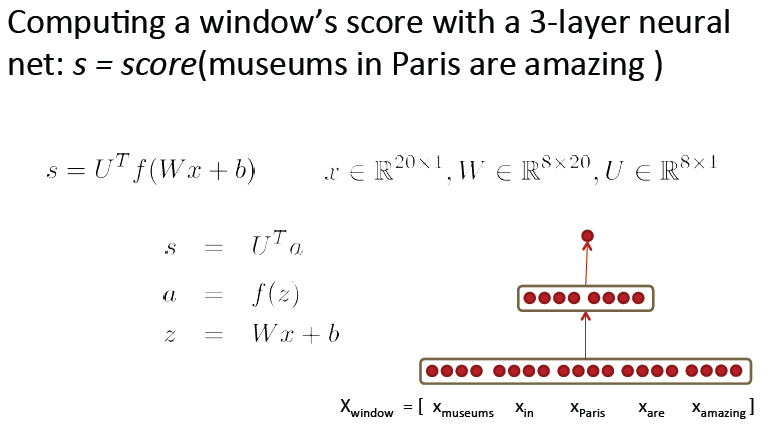 Neutral Network
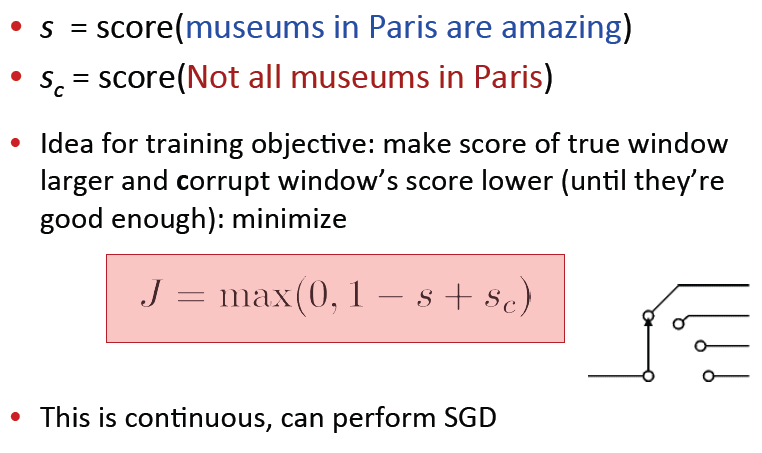 Agenda
Optimization and Loss Function
Neutral Network
Word Vector and Neutral Network
Recurrent Neutral Network
Recursive Neutral Network
Convolutional Neutral Network
Recurrent Neutral Network
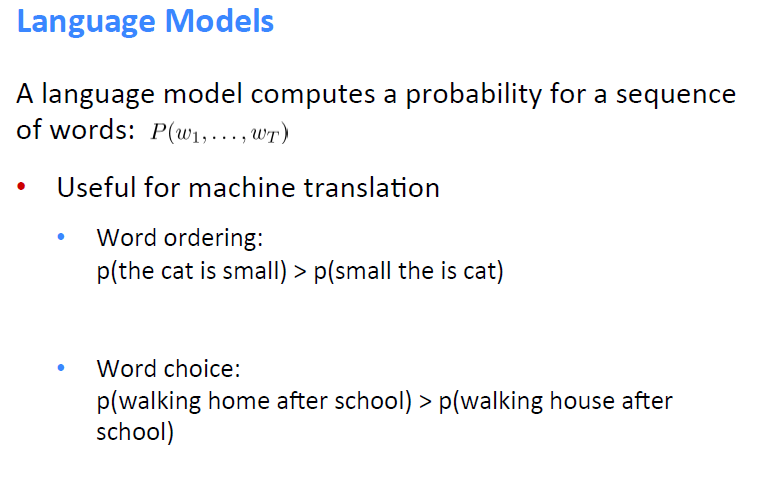 Recurrent Neutral Network
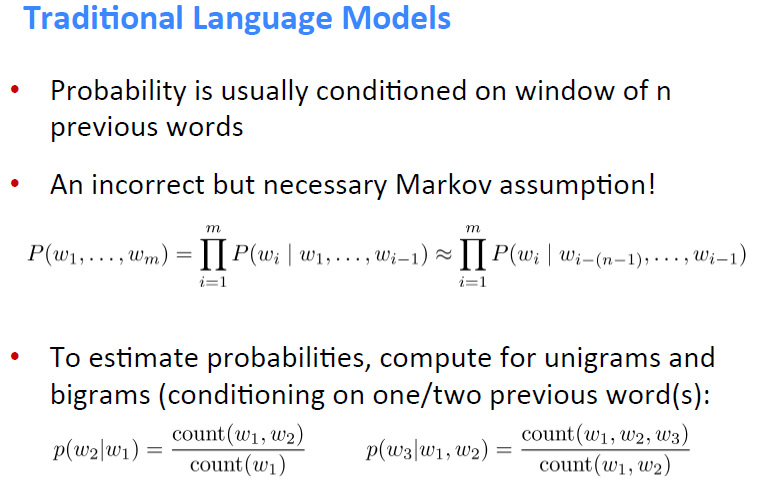 Recurrent Neutral Network
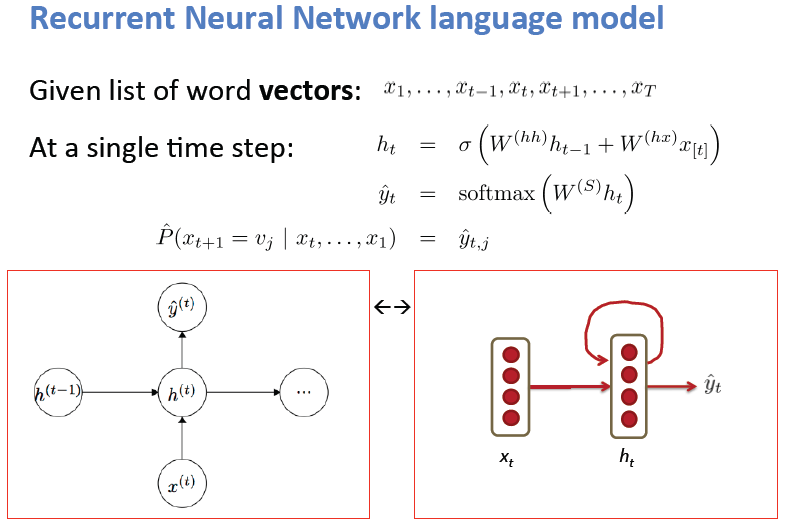 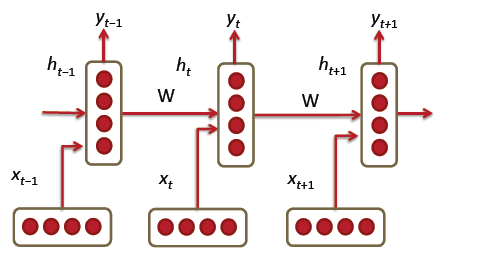 Mikolov T, Karafiát M, Burget L, et al. Recurrent neural network based language model[C]//INTERSPEECH 2010, 11th Annual Conference of the International Speech Communication Association, Makuhari, Chiba, Japan, September 26-30, 2010. 2010: 1045-1048.
Recurrent Neutral Network
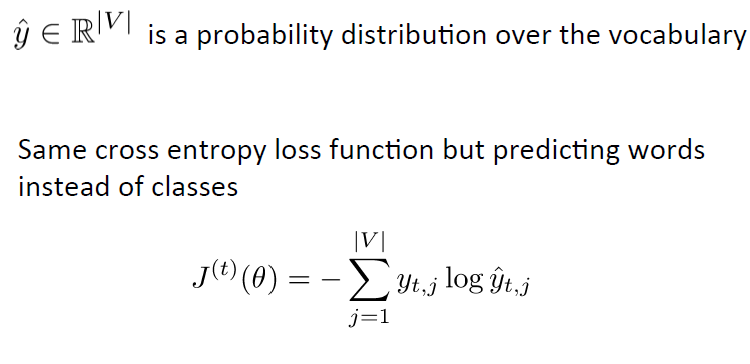 Recurrent Neutral Network
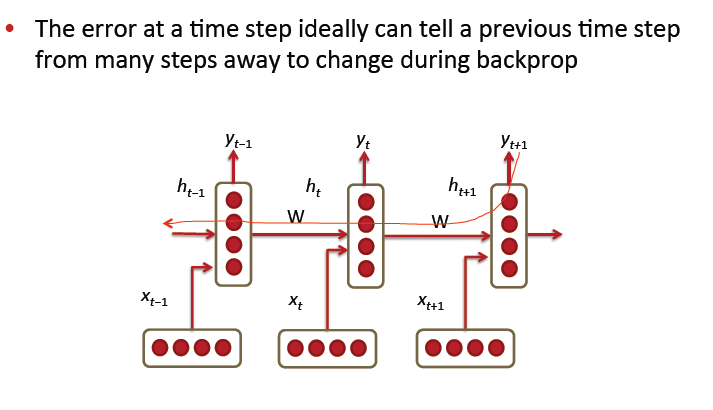 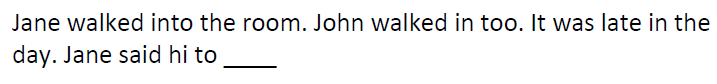 Recurrent Neutral Network
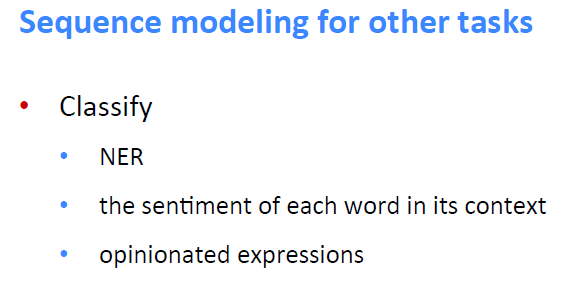 Recurrent Neutral Network
Recurrent Neutral Network
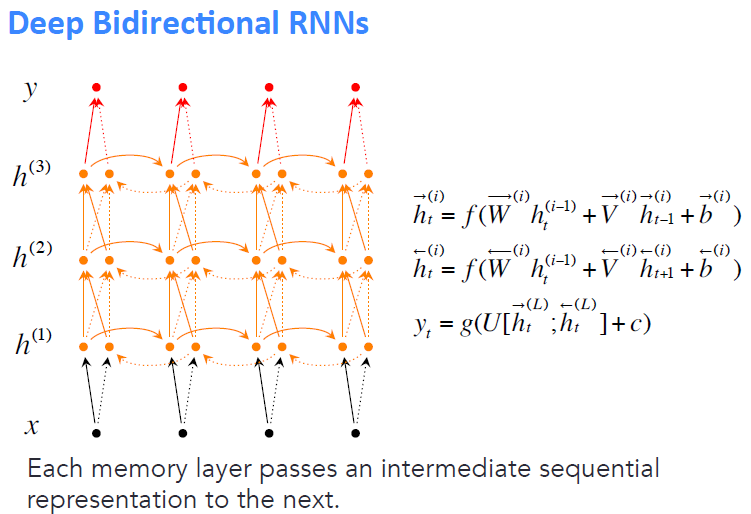 Irsoy O, Cardie C. Opinion mining with deep recurrent neural networks[C]//Proceedings of the 2014 Conference on Empirical Methods in Natural Language Processing (EMNLP). 2014: 720-728.
Recurrent Neutral Network
More:
Gated Recurrent Units (Cho et al. 2014)
Long-­short-­term-­memories (LSTMs)
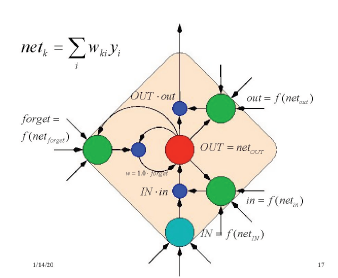 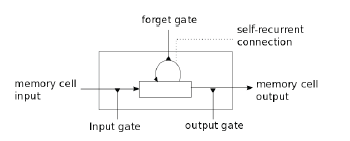 Agenda
Optimization and Loss Function
Neutral Network
Word Vector and Neutral Network
Recurrent Neutral Network
Recursive Neutral Network
Convolutional Neutral Network
Recursive Neutral Network
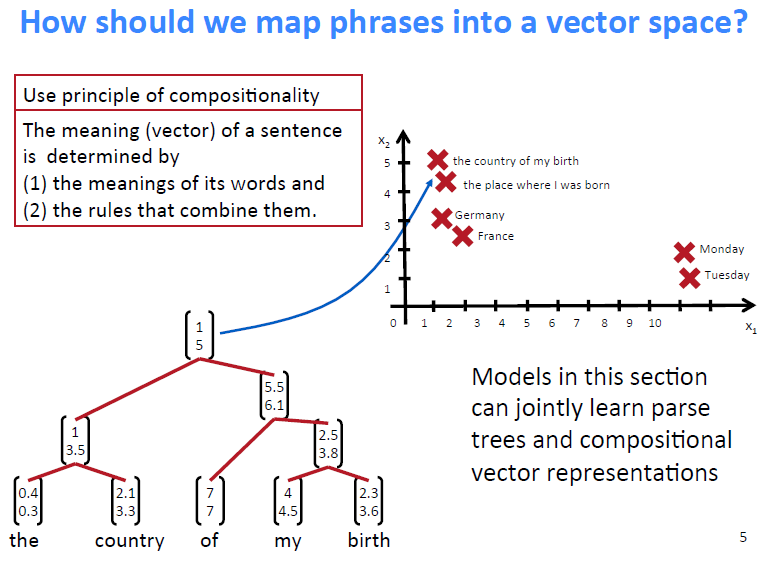 Recursive Neutral Network
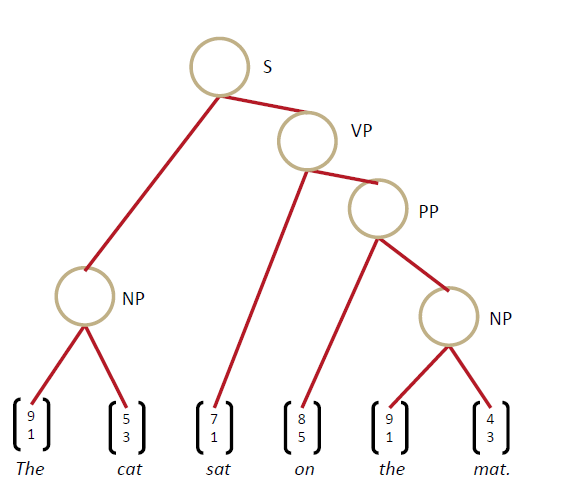 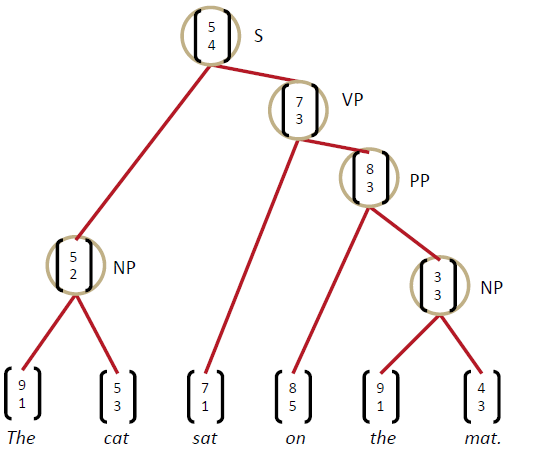 Recursive Neutral Network
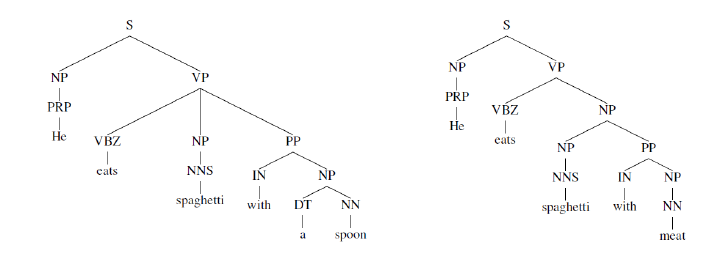 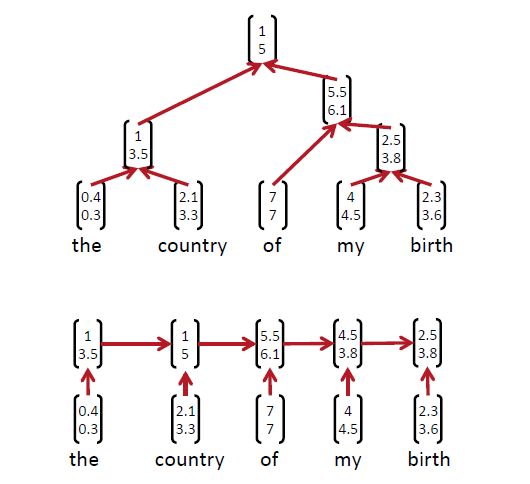 Recursive Neutral Network
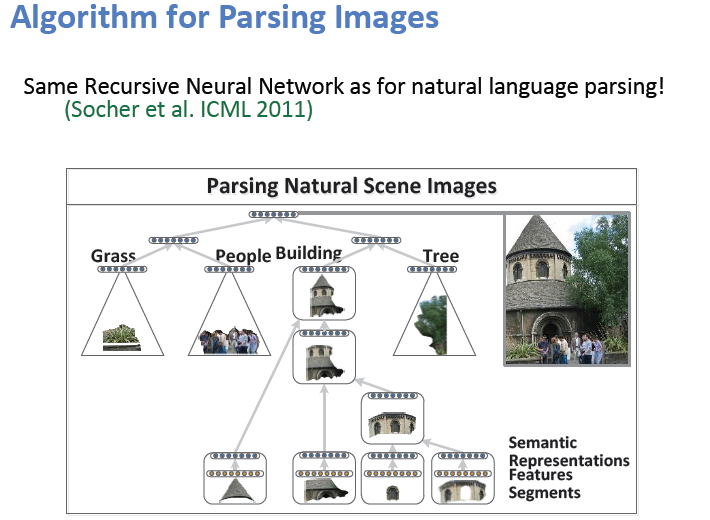 Recursive Neutral Network
Iyyer M, Boyd-Graber J, Claudino L, et al. A neural network for factoid question answering over paragraphs[C]//Proceedings of the 2014 Conference on Empirical Methods in Natural Language Processing (EMNLP). 2014: 633-644.
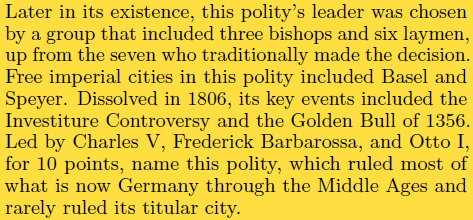 Q
A
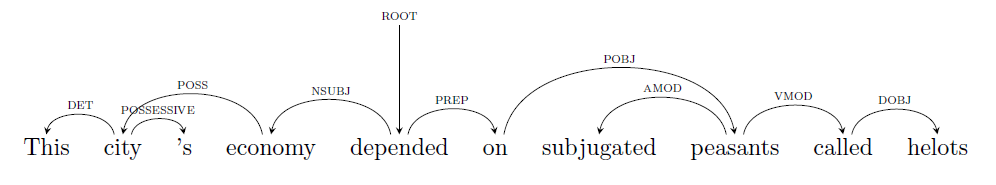 Different W
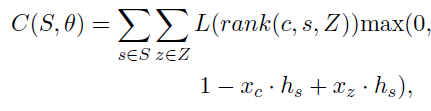 c: correct wordVec,
z: incorrect wordVec
Loss Function:
Recursive Neutral Network
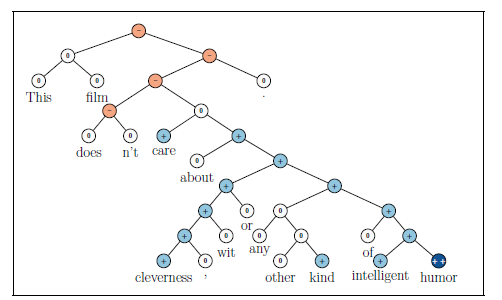 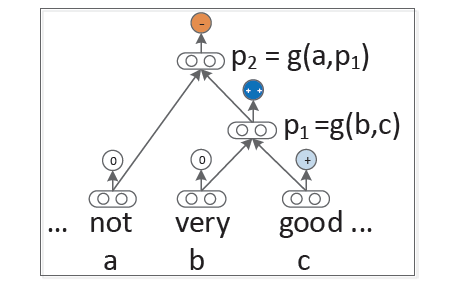 Socher R, Perelygin A, Wu J Y, et al. Recursive deep models for semantic compositionality over a sentiment treebank[C]//Proceedings of the conference on empirical methods in natural language processing (EMNLP). 2013, 1631: 1642.
Recursive Neutral Network
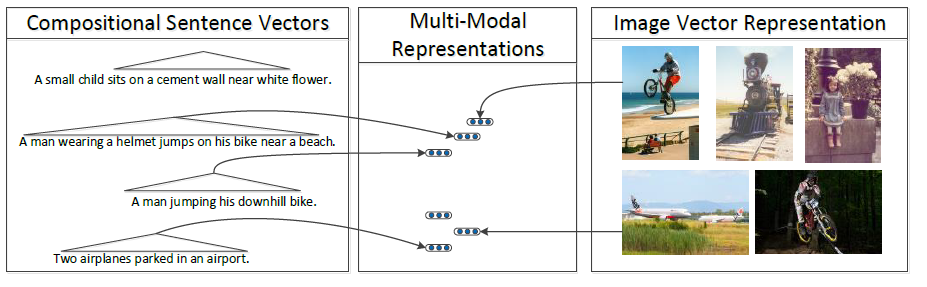 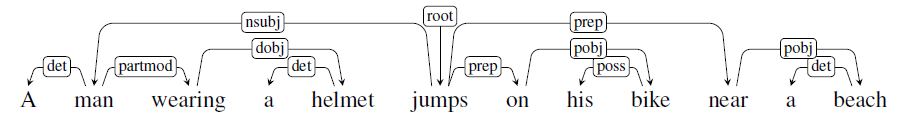 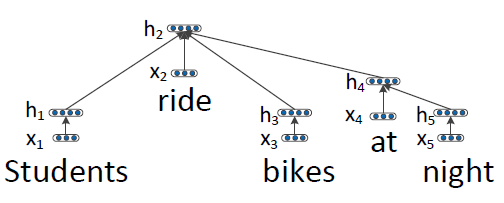 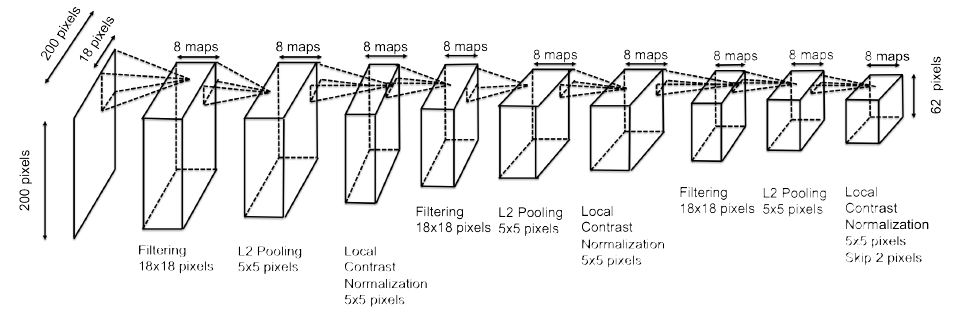 Recursive Neutral Network
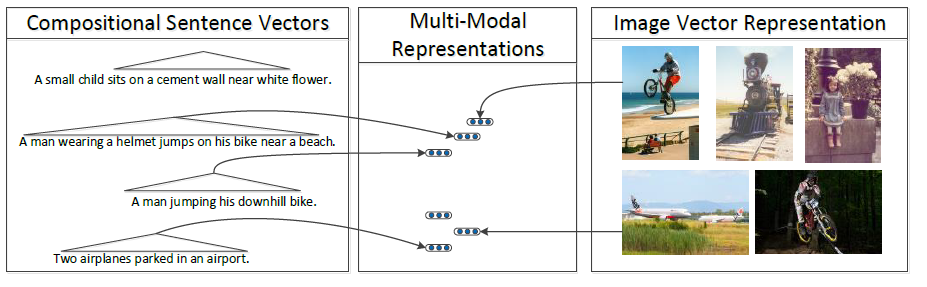 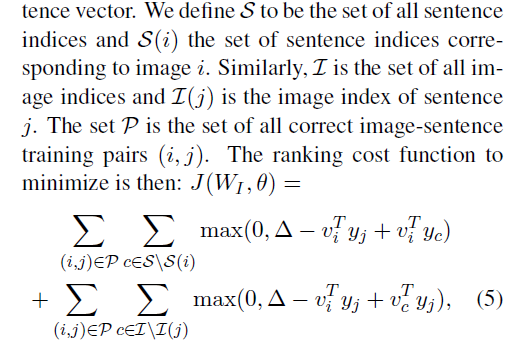 Socher R, Karpathy A, Le Q V, et al. Grounded compositional semantics for finding and describing images with sentences[J]. Transactions of the Association for Computational Linguistics, 2014, 2: 207-218.